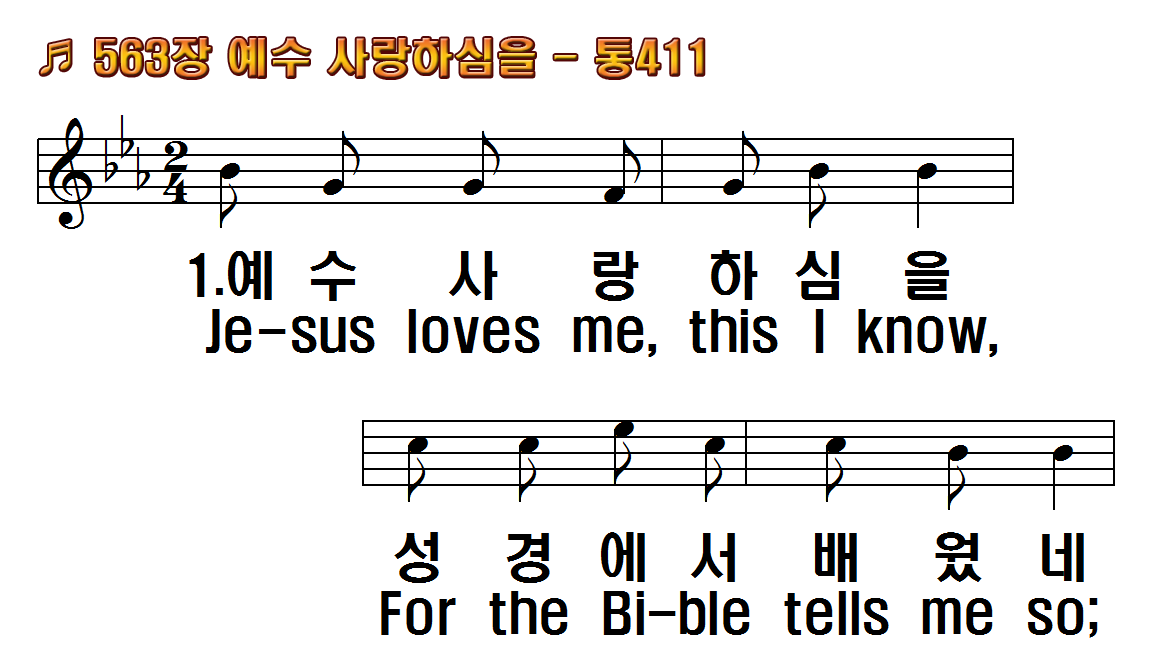 1.예수 사랑하심을
2.나를 사랑하시고
3.내가 연약할수록
4.세상사는 동안에
후.날 사랑하심 날 사랑
1.Jesus loves me, this I
2.Jesus loves me, He
3.Jesus loves me, loves
4.Jesus loves me, He
R.Yes, Jesus loves me!
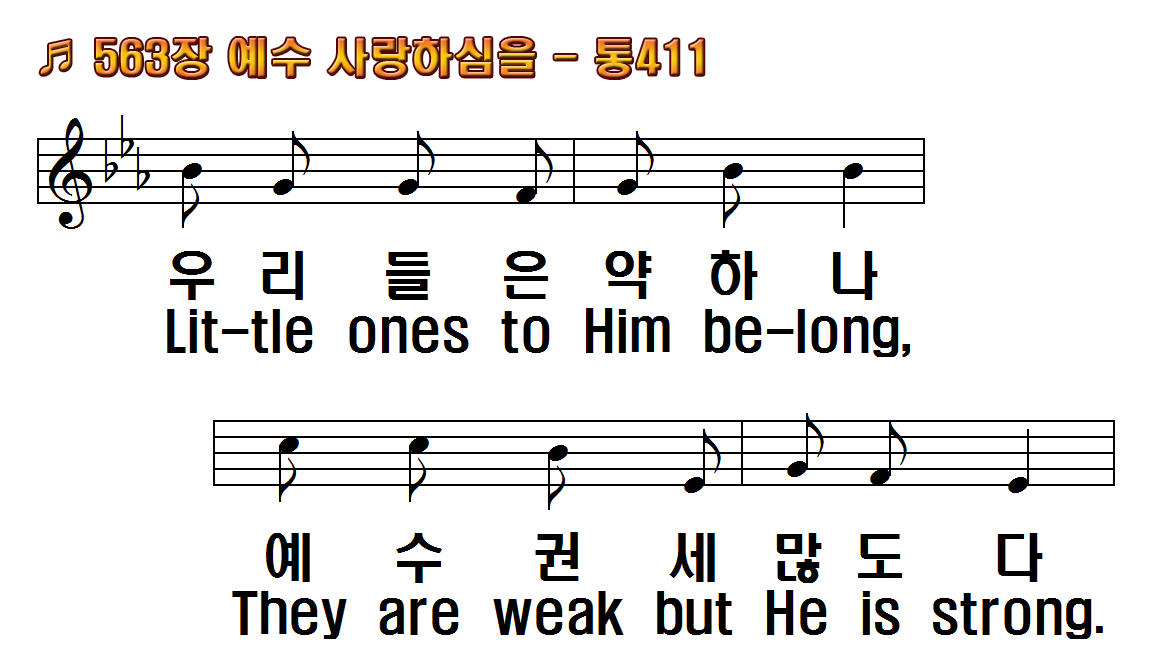 1.예수 사랑하심을
2.나를 사랑하시고
3.내가 연약할수록
4.세상사는 동안에
후.날 사랑하심 날 사랑
1.Jesus loves me, this I
2.Jesus loves me, He
3.Jesus loves me, loves
4.Jesus loves me, He
R.Yes, Jesus loves me!
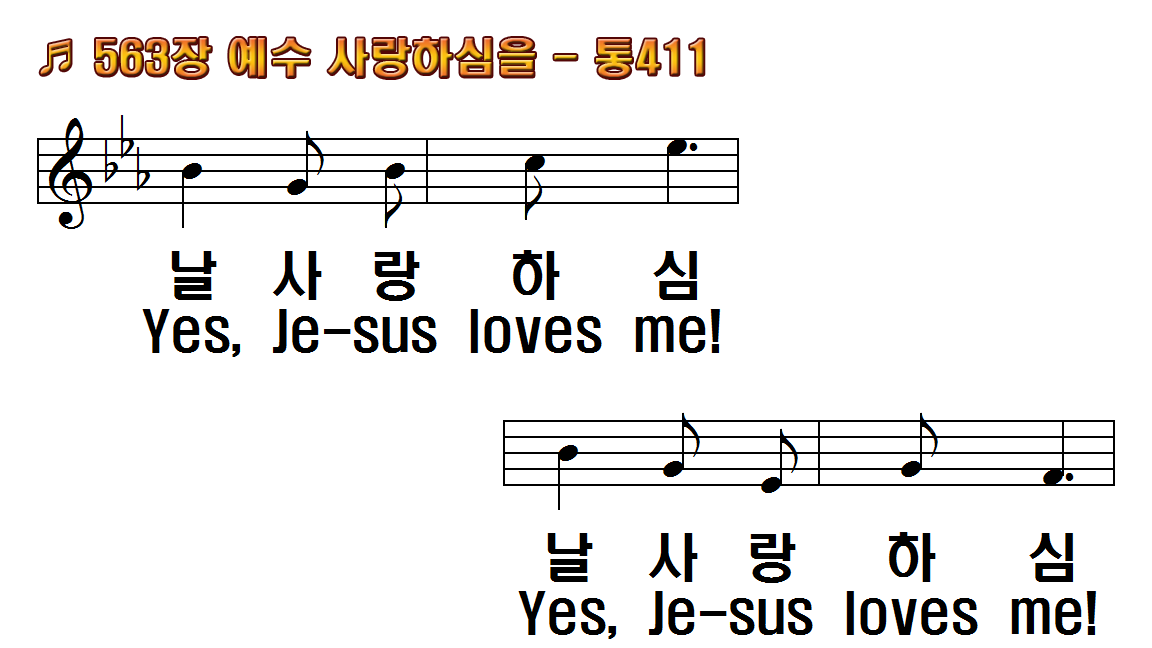 1.예수 사랑하심을
2.나를 사랑하시고
3.내가 연약할수록
4.세상사는 동안에
후.날 사랑하심 날 사랑
1.Jesus loves me, this I
2.Jesus loves me, He
3.Jesus loves me, loves
4.Jesus loves me, He
R.Yes, Jesus loves me!
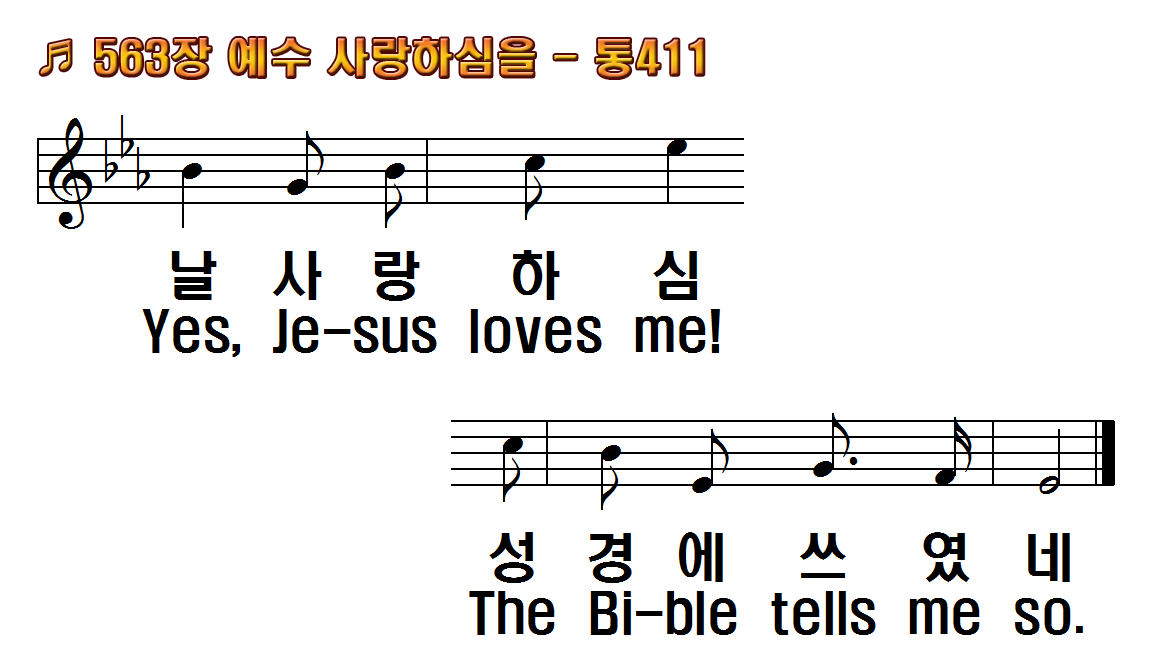 1.예수 사랑하심을
2.나를 사랑하시고
3.내가 연약할수록
4.세상사는 동안에
후.날 사랑하심 날 사랑
1.Jesus loves me, this I
2.Jesus loves me, He
3.Jesus loves me, loves
4.Jesus loves me, He
R.Yes, Jesus loves me!
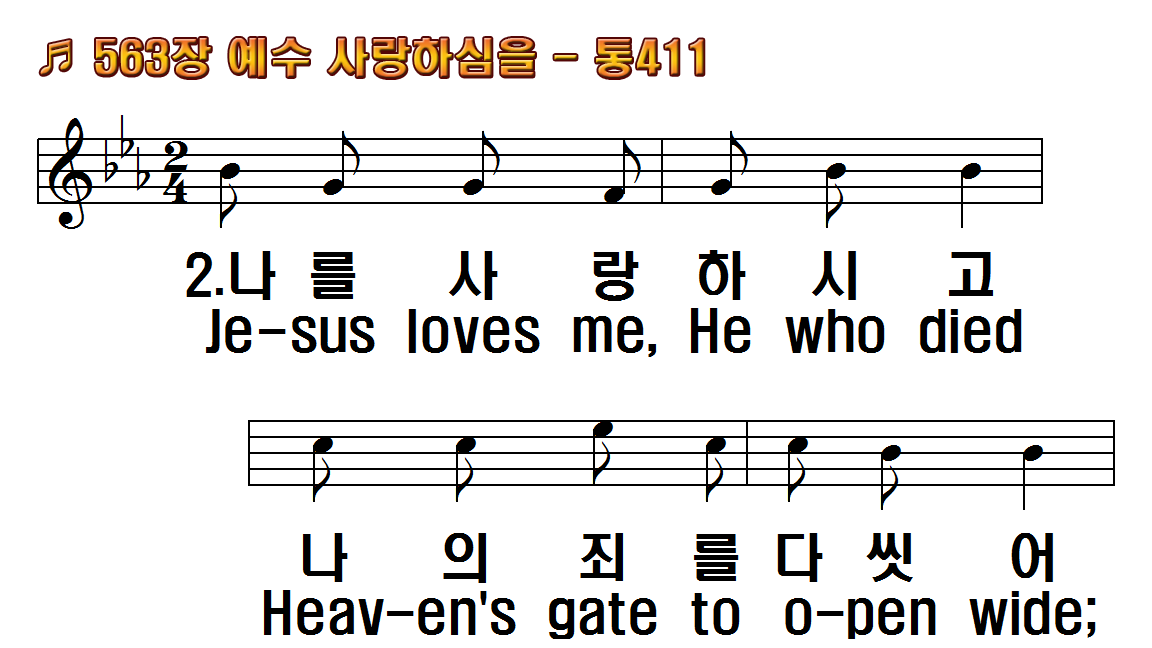 1.예수 사랑하심을
2.나를 사랑하시고
3.내가 연약할수록
4.세상사는 동안에
후.날 사랑하심 날 사랑
1.Jesus loves me, this I
2.Jesus loves me, He
3.Jesus loves me, loves
4.Jesus loves me, He
R.Yes, Jesus loves me!
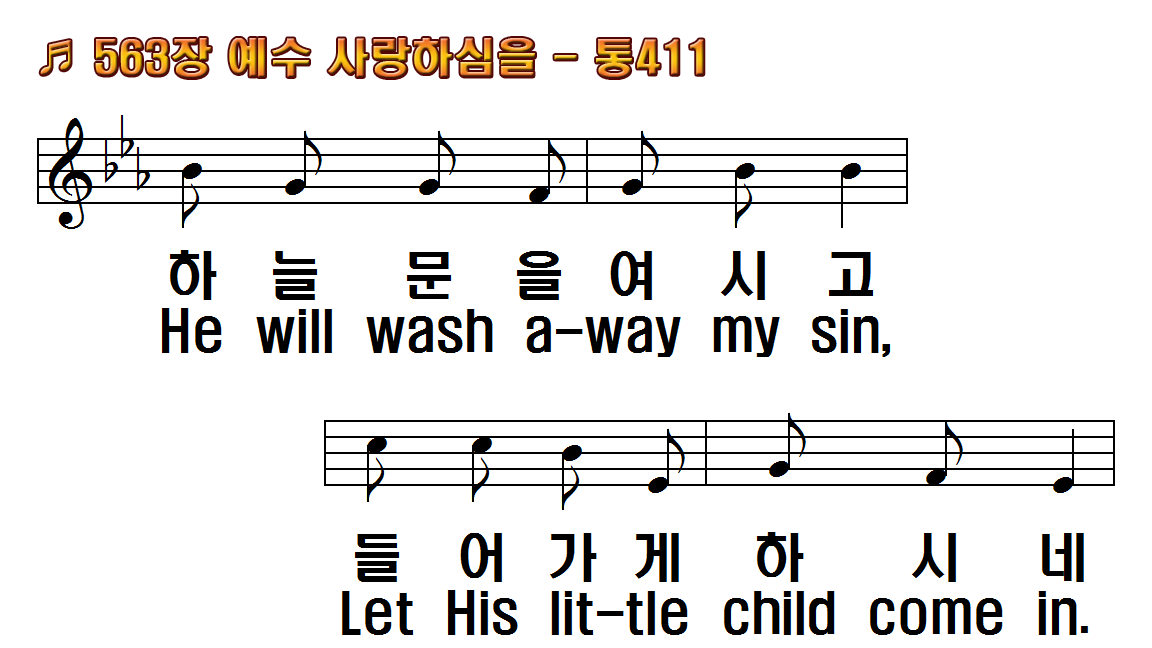 1.예수 사랑하심을
2.나를 사랑하시고
3.내가 연약할수록
4.세상사는 동안에
후.날 사랑하심 날 사랑
1.Jesus loves me, this I
2.Jesus loves me, He
3.Jesus loves me, loves
4.Jesus loves me, He
R.Yes, Jesus loves me!
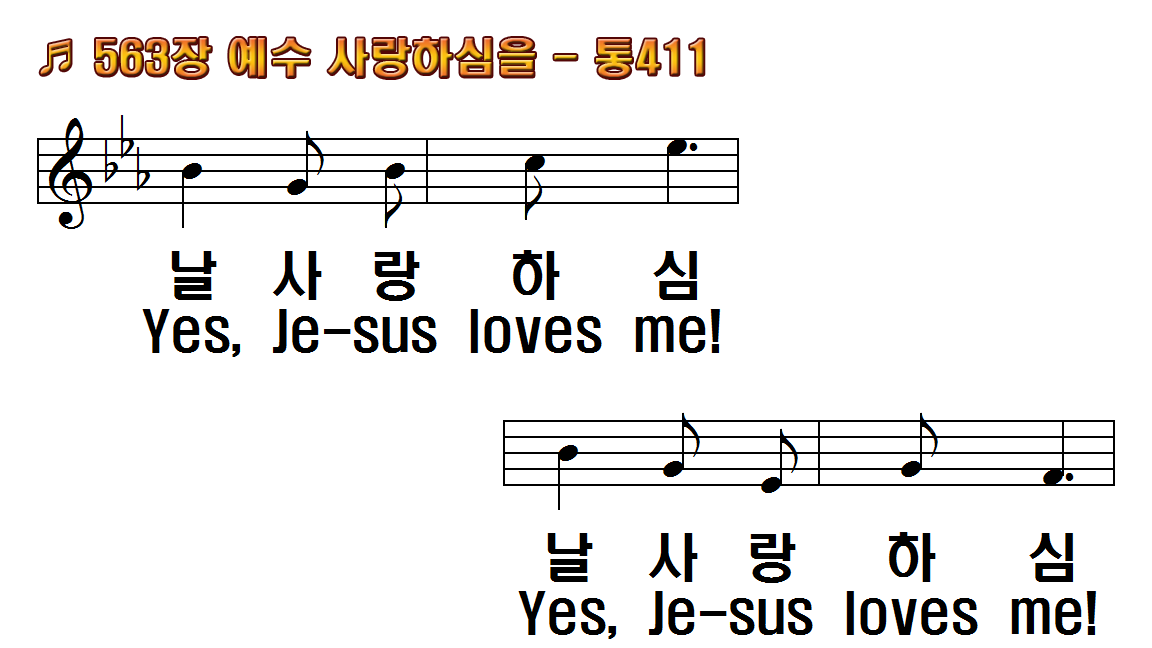 1.예수 사랑하심을
2.나를 사랑하시고
3.내가 연약할수록
4.세상사는 동안에
후.날 사랑하심 날 사랑
1.Jesus loves me, this I
2.Jesus loves me, He
3.Jesus loves me, loves
4.Jesus loves me, He
R.Yes, Jesus loves me!
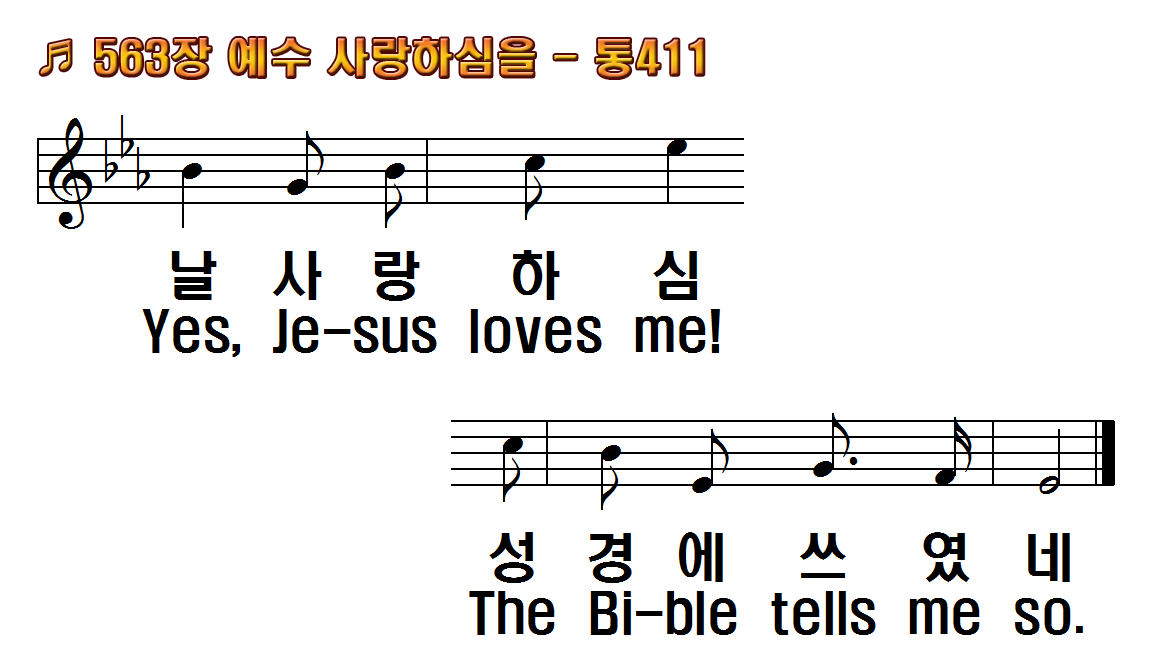 1.예수 사랑하심을
2.나를 사랑하시고
3.내가 연약할수록
4.세상사는 동안에
후.날 사랑하심 날 사랑
1.Jesus loves me, this I
2.Jesus loves me, He
3.Jesus loves me, loves
4.Jesus loves me, He
R.Yes, Jesus loves me!
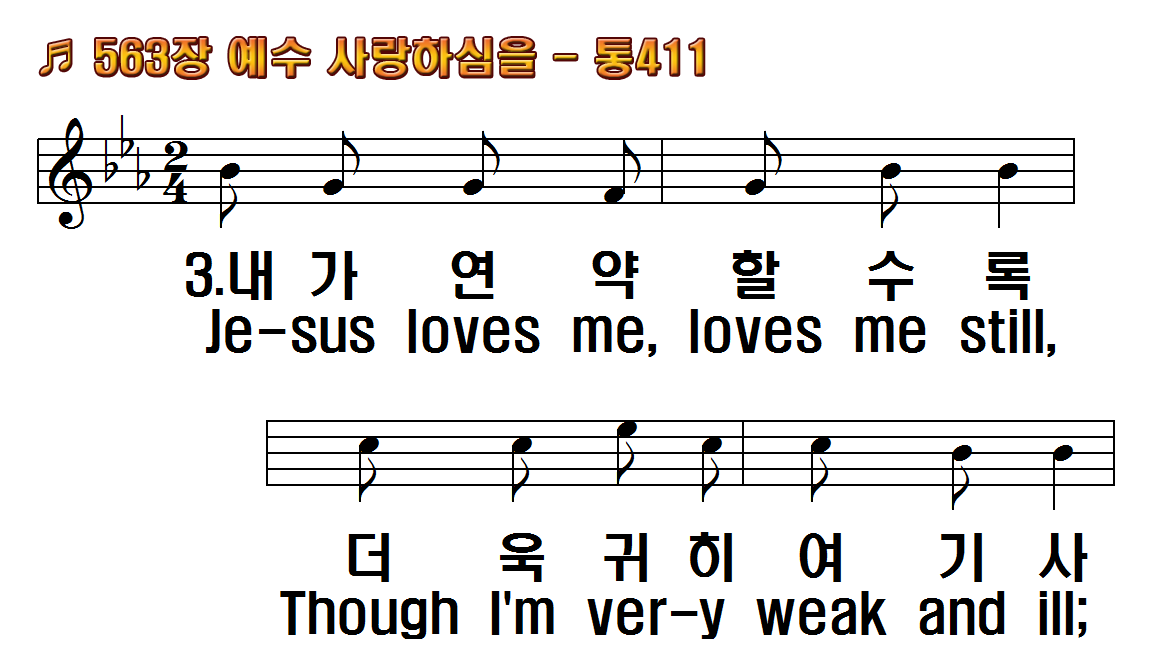 1.예수 사랑하심을
2.나를 사랑하시고
3.내가 연약할수록
4.세상사는 동안에
후.날 사랑하심 날 사랑
1.Jesus loves me, this I
2.Jesus loves me, He
3.Jesus loves me, loves
4.Jesus loves me, He
R.Yes, Jesus loves me!
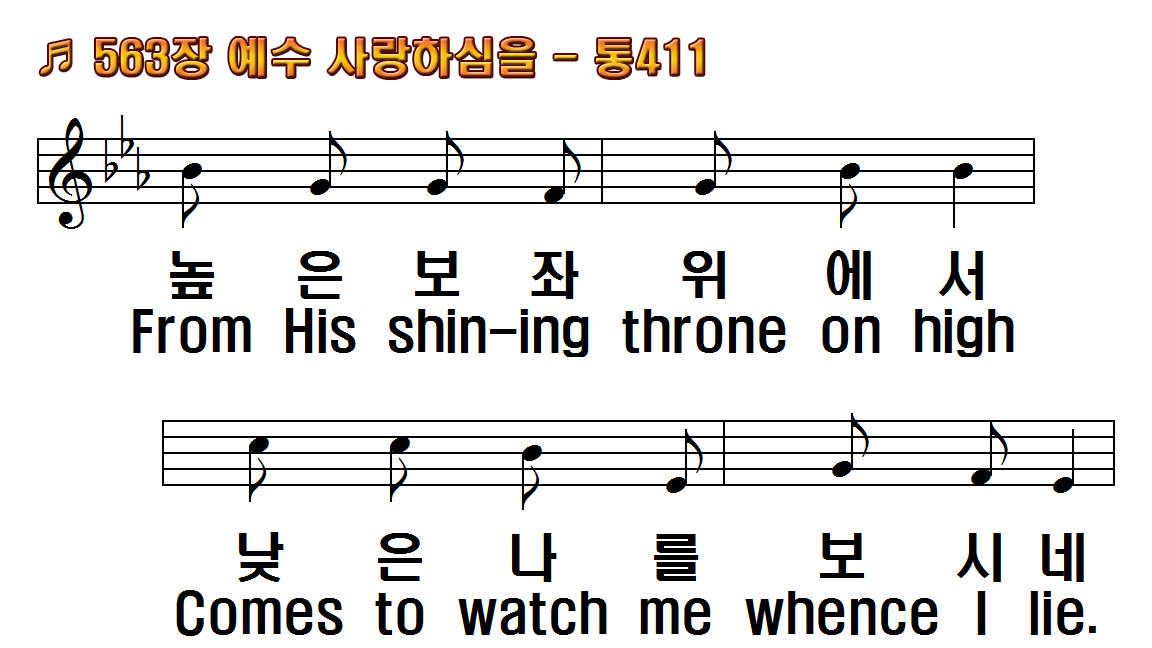 1.예수 사랑하심을
2.나를 사랑하시고
3.내가 연약할수록
4.세상사는 동안에
후.날 사랑하심 날 사랑
1.Jesus loves me, this I
2.Jesus loves me, He
3.Jesus loves me, loves
4.Jesus loves me, He
R.Yes, Jesus loves me!
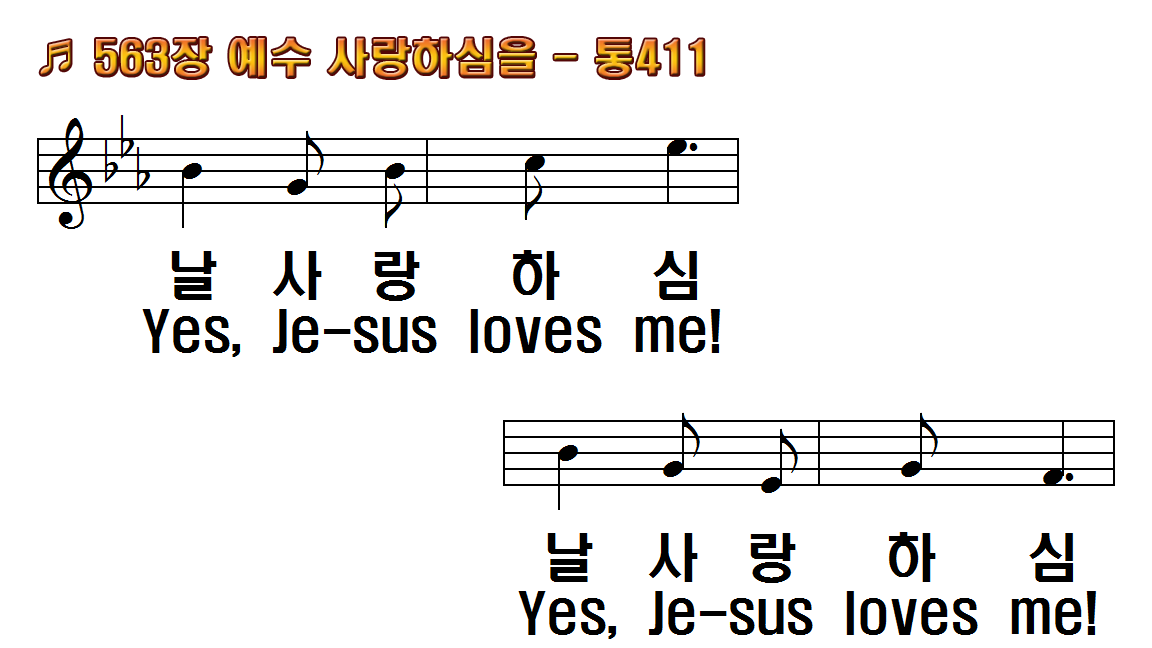 1.예수 사랑하심을
2.나를 사랑하시고
3.내가 연약할수록
4.세상사는 동안에
후.날 사랑하심 날 사랑
1.Jesus loves me, this I
2.Jesus loves me, He
3.Jesus loves me, loves
4.Jesus loves me, He
R.Yes, Jesus loves me!
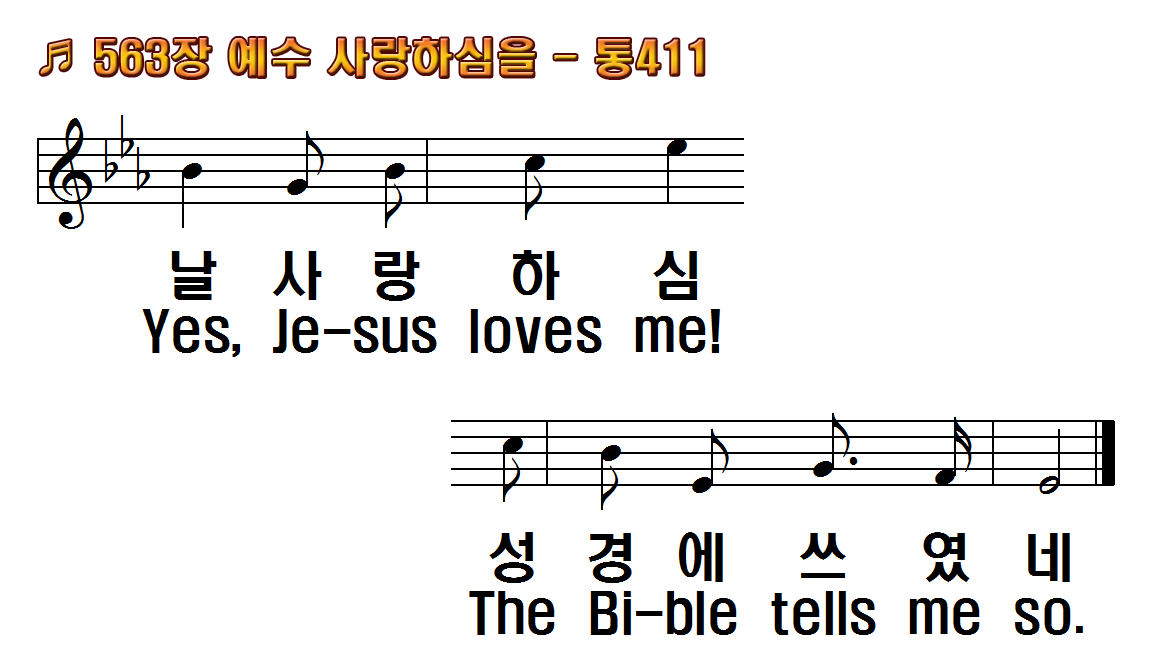 1.예수 사랑하심을
2.나를 사랑하시고
3.내가 연약할수록
4.세상사는 동안에
후.날 사랑하심 날 사랑
1.Jesus loves me, this I
2.Jesus loves me, He
3.Jesus loves me, loves
4.Jesus loves me, He
R.Yes, Jesus loves me!
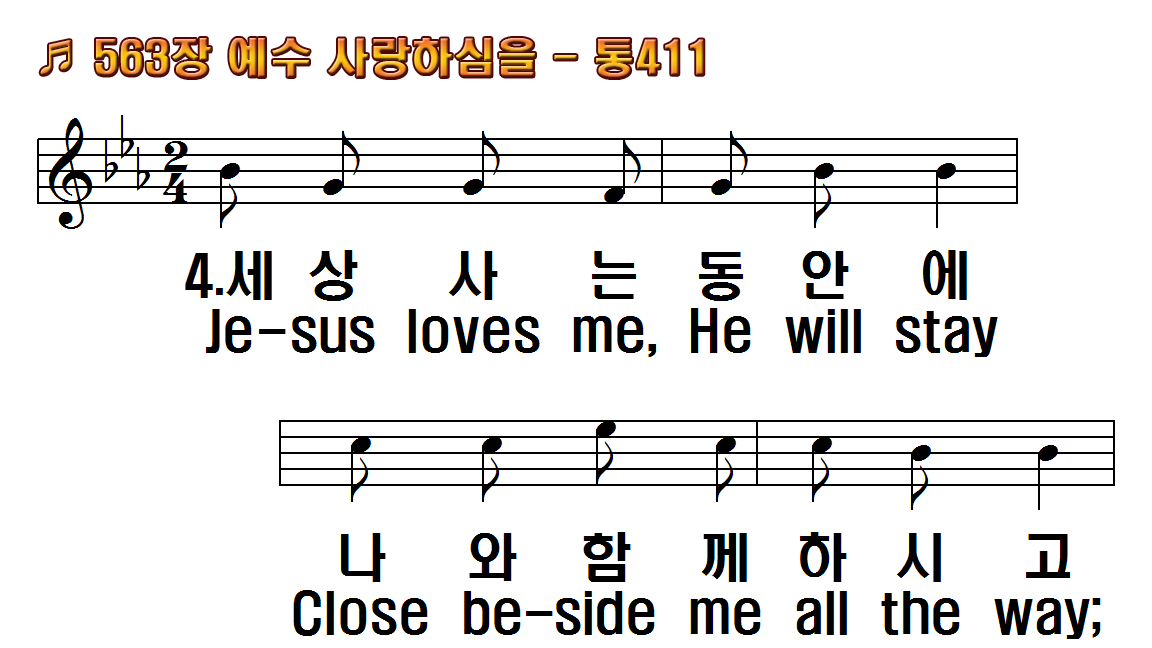 1.예수 사랑하심을
2.나를 사랑하시고
3.내가 연약할수록
4.세상사는 동안에
후.날 사랑하심 날 사랑
1.Jesus loves me, this I
2.Jesus loves me, He
3.Jesus loves me, loves
4.Jesus loves me, He
R.Yes, Jesus loves me!
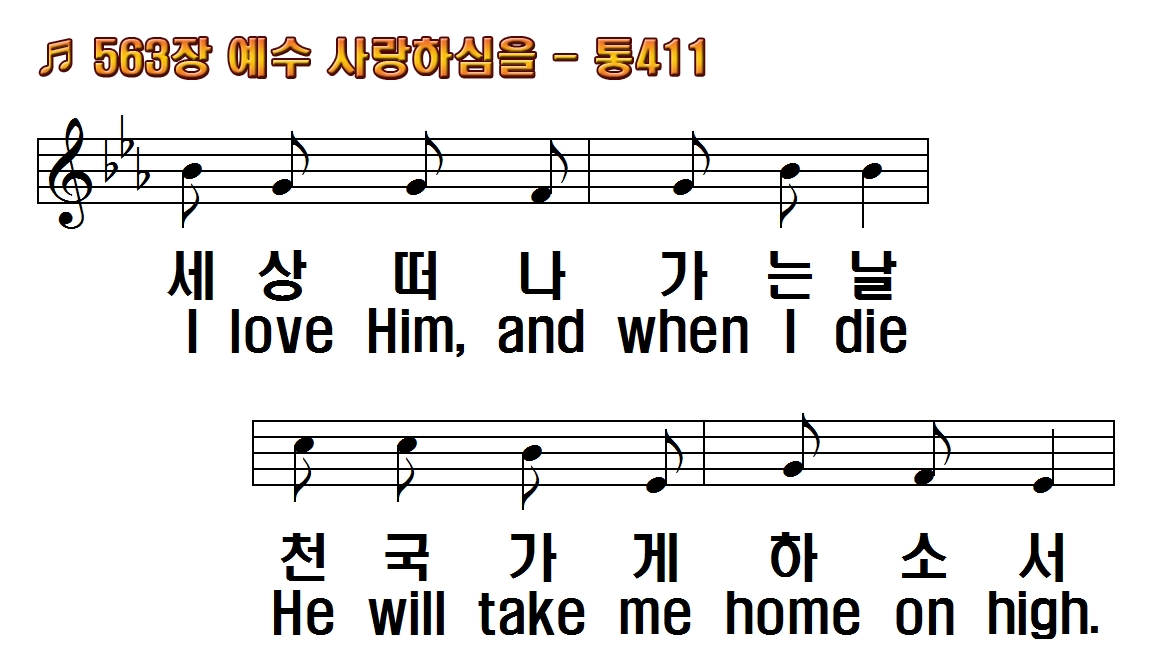 1.예수 사랑하심을
2.나를 사랑하시고
3.내가 연약할수록
4.세상사는 동안에
후.날 사랑하심 날 사랑
1.Jesus loves me, this I
2.Jesus loves me, He
3.Jesus loves me, loves
4.Jesus loves me, He
R.Yes, Jesus loves me!
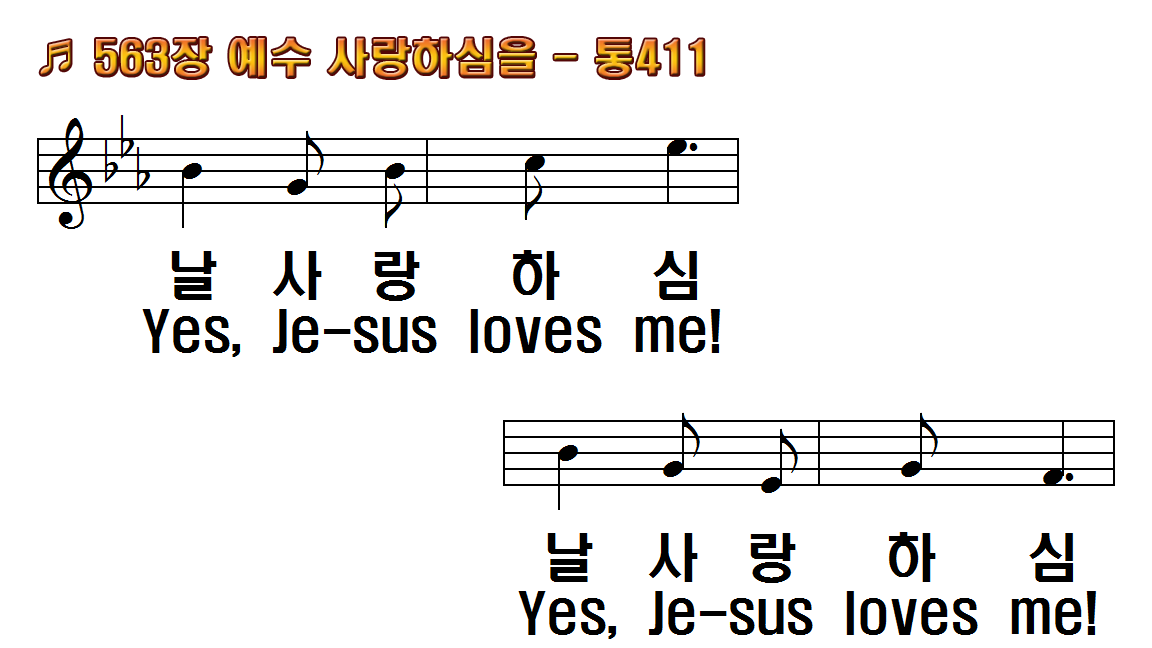 1.예수 사랑하심을
2.나를 사랑하시고
3.내가 연약할수록
4.세상사는 동안에
후.날 사랑하심 날 사랑
1.Jesus loves me, this I
2.Jesus loves me, He
3.Jesus loves me, loves
4.Jesus loves me, He
R.Yes, Jesus loves me!
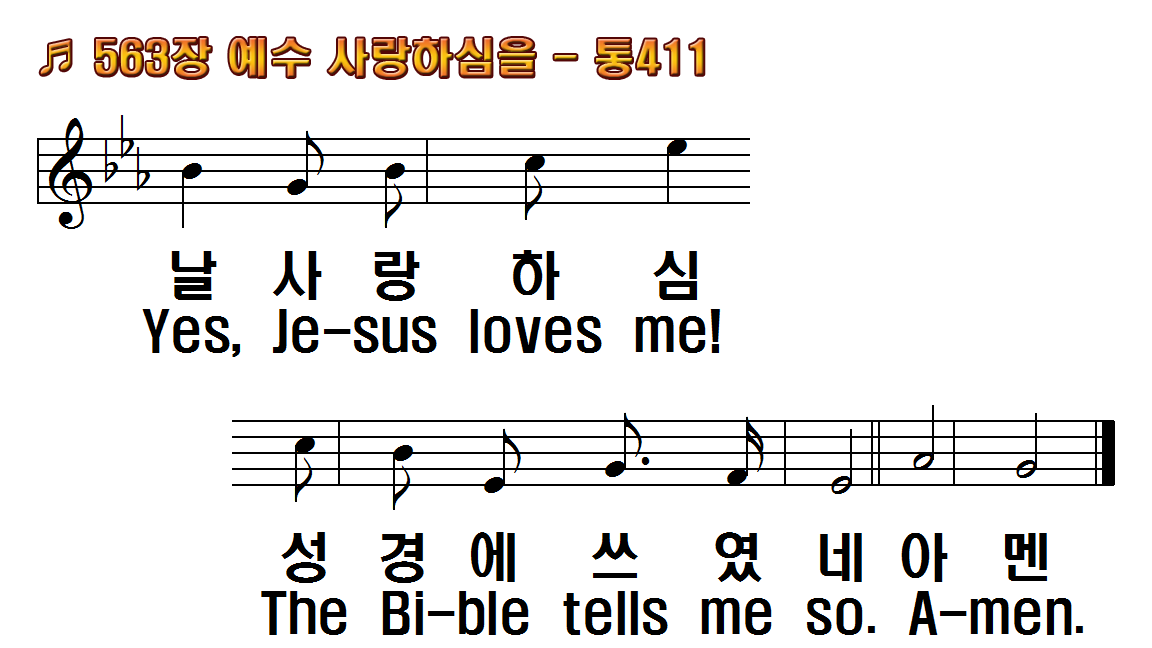 1.예수 사랑하심을
2.나를 사랑하시고
3.내가 연약할수록
4.세상사는 동안에
후.날 사랑하심 날 사랑
1.Jesus loves me, this I
2.Jesus loves me, He
3.Jesus loves me, loves
4.Jesus loves me, He
R.Yes, Jesus loves me!
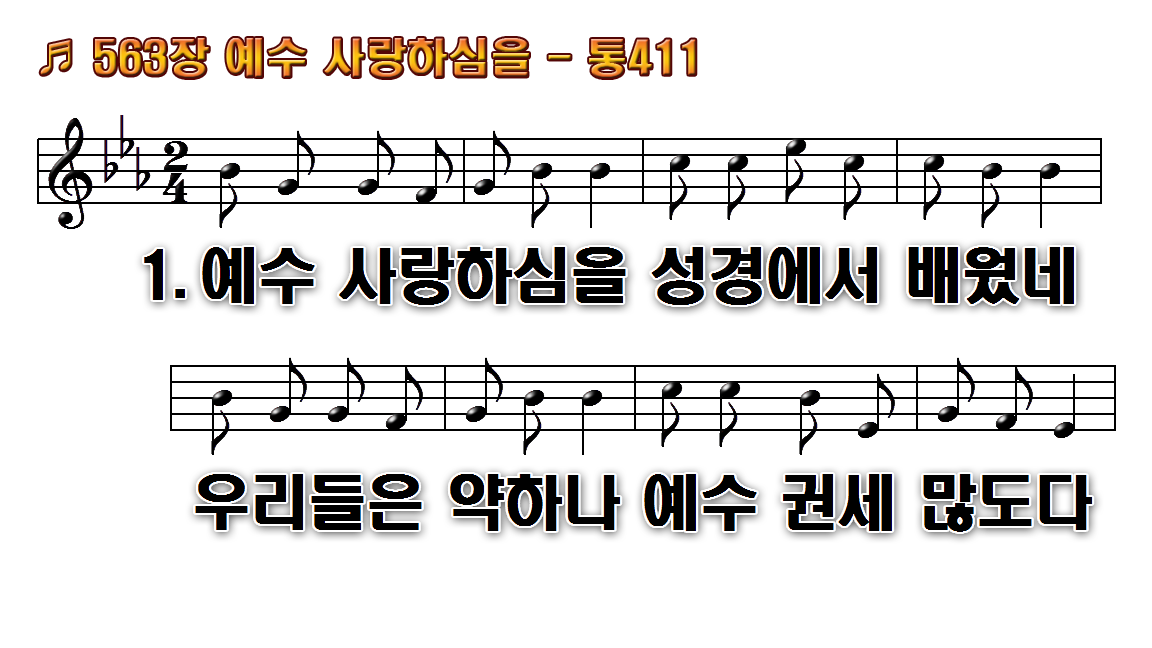 1.예수 사랑하심을 성경에서
2.나를 사랑하시고 나의 죄를 다
3.내가 연약할수록 더욱 귀히
4.세상사는 동안에 나와
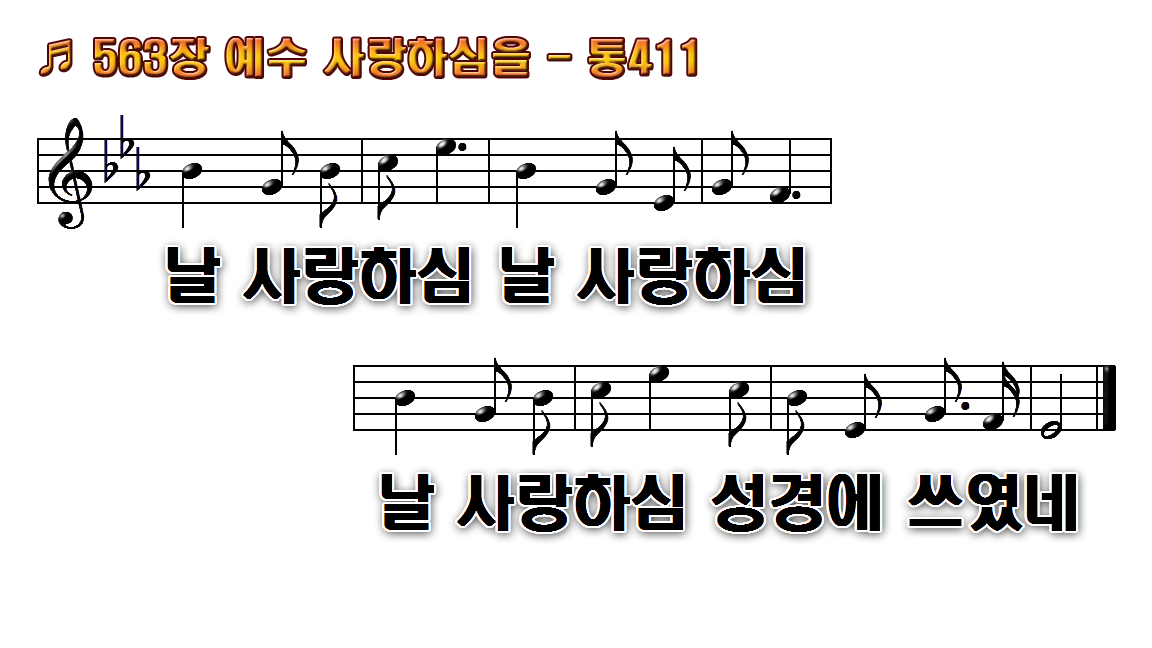 1.예수 사랑하심을 성경에서
2.나를 사랑하시고 나의 죄를 다
3.내가 연약할수록 더욱 귀히
4.세상사는 동안에 나와
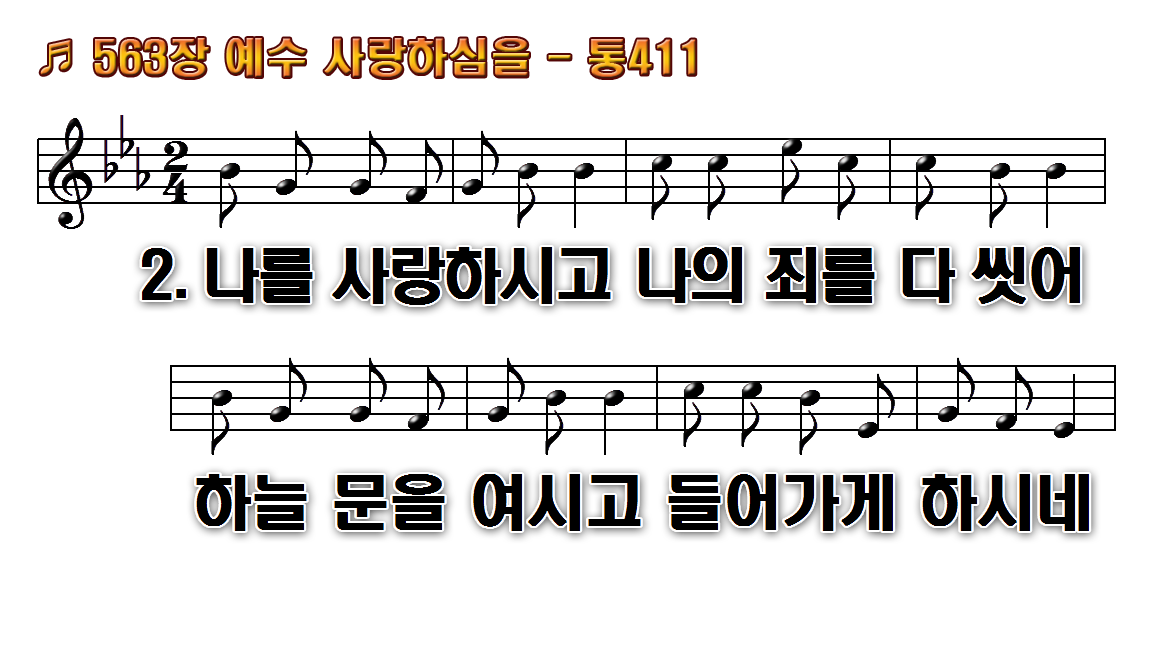 1.예수 사랑하심을 성경에서
2.나를 사랑하시고 나의 죄를 다
3.내가 연약할수록 더욱 귀히
4.세상사는 동안에 나와
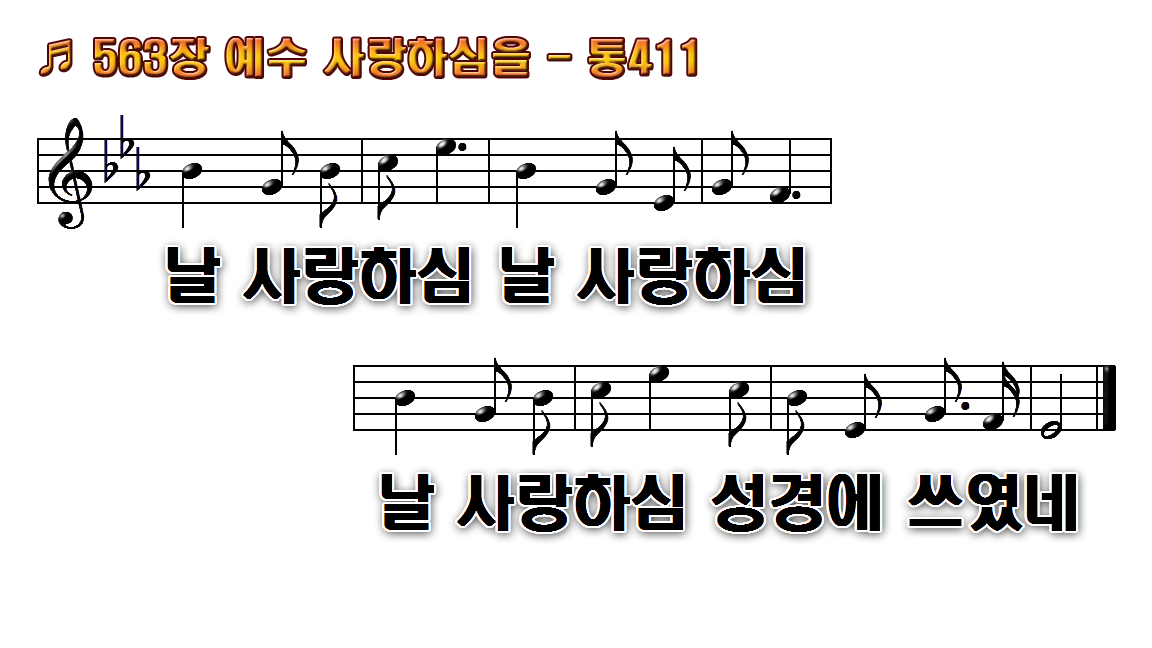 1.예수 사랑하심을 성경에서
2.나를 사랑하시고 나의 죄를 다
3.내가 연약할수록 더욱 귀히
4.세상사는 동안에 나와
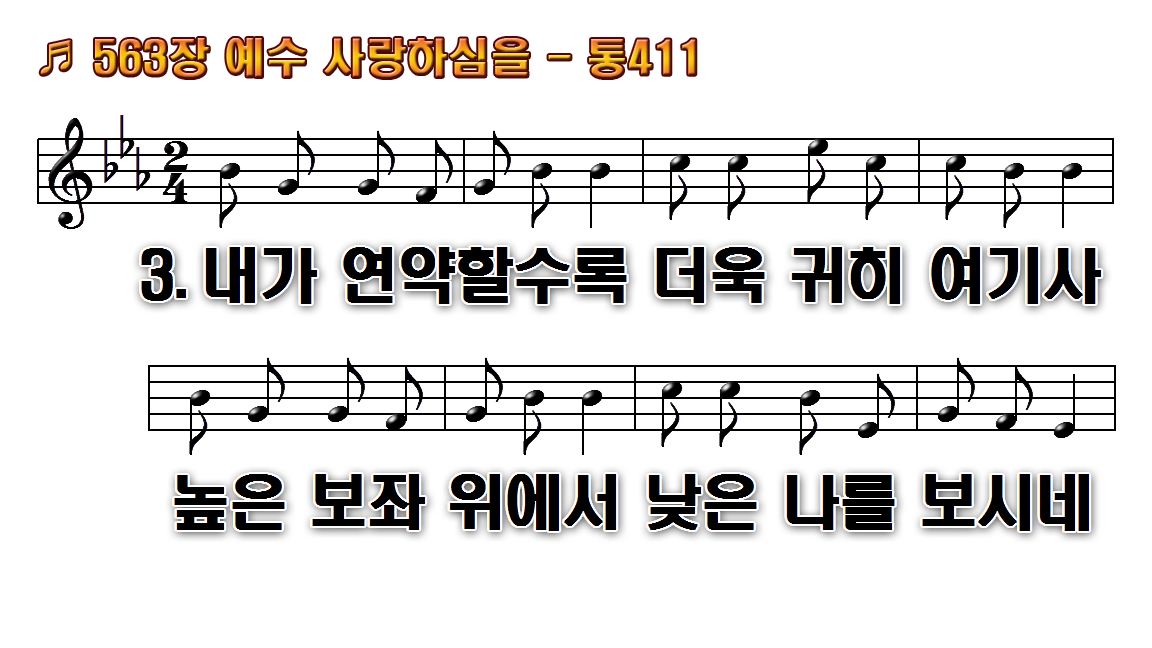 1.예수 사랑하심을 성경에서
2.나를 사랑하시고 나의 죄를 다
3.내가 연약할수록 더욱 귀히
4.세상사는 동안에 나와
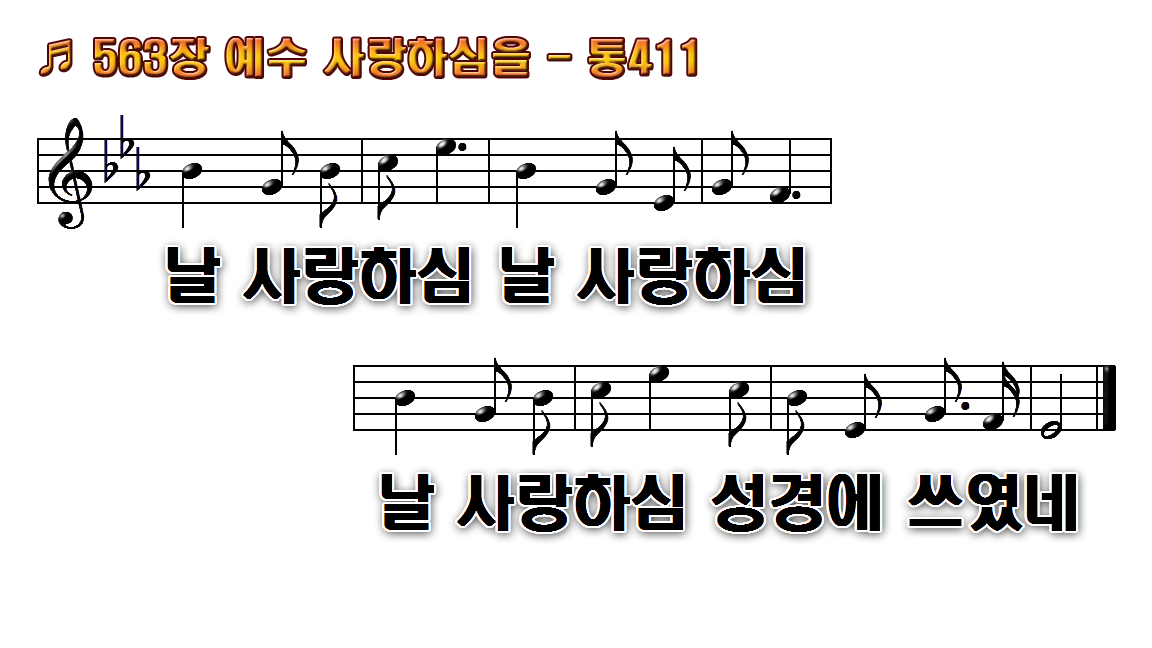 1.예수 사랑하심을 성경에서
2.나를 사랑하시고 나의 죄를 다
3.내가 연약할수록 더욱 귀히
4.세상사는 동안에 나와
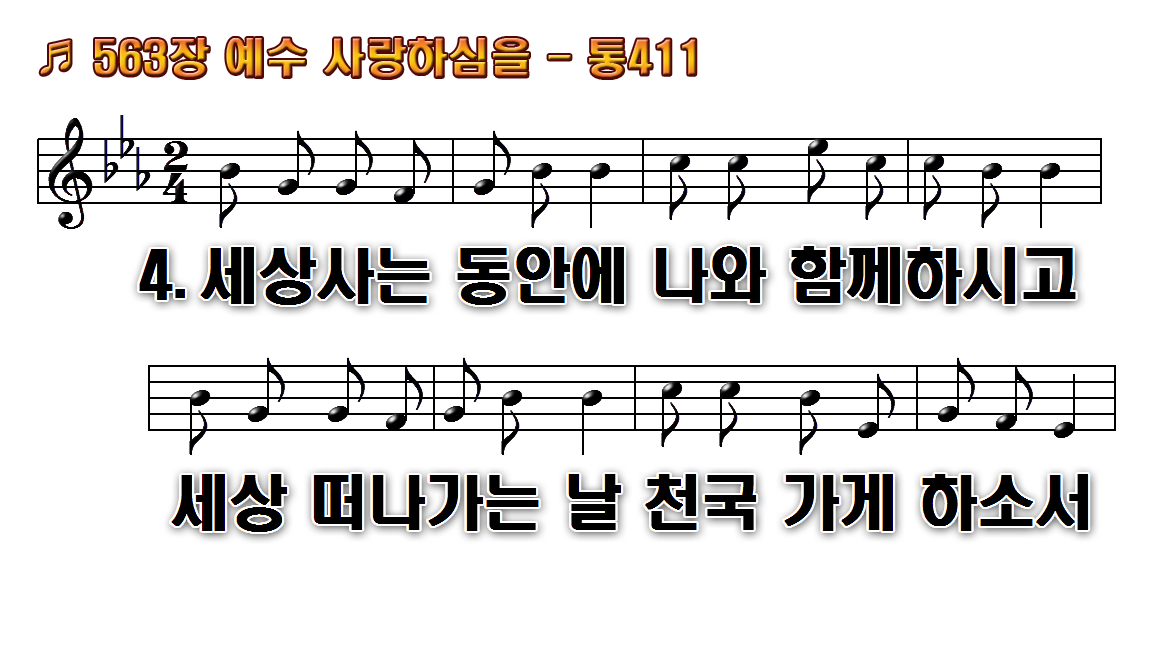 1.예수 사랑하심을 성경에서
2.나를 사랑하시고 나의 죄를 다
3.내가 연약할수록 더욱 귀히
4.세상사는 동안에 나와
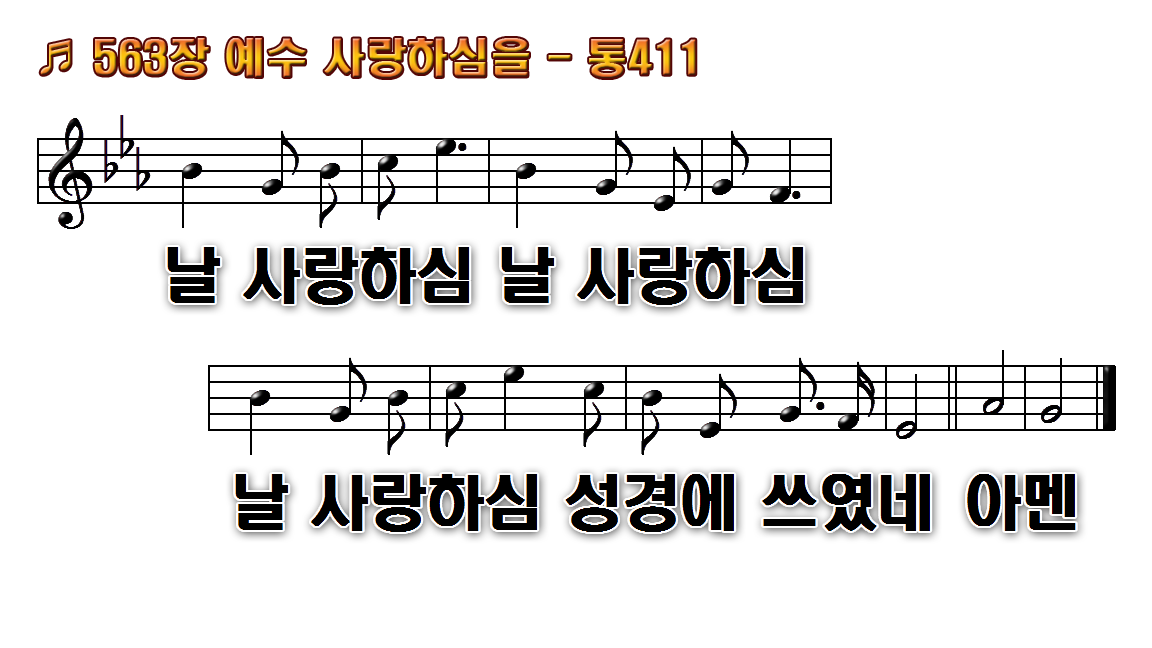 1.예수 사랑하심을 성경에서
2.나를 사랑하시고 나의 죄를 다
3.내가 연약할수록 더욱 귀히
4.세상사는 동안에 나와